Základní škola Havířov-Podlesí, Mládežnická
1.B
Toto je naše školička
My rádi píšeme
Jsme parta,co si rozumí
Chodíme na procházky
Cestu do naší školy vždy najdeme
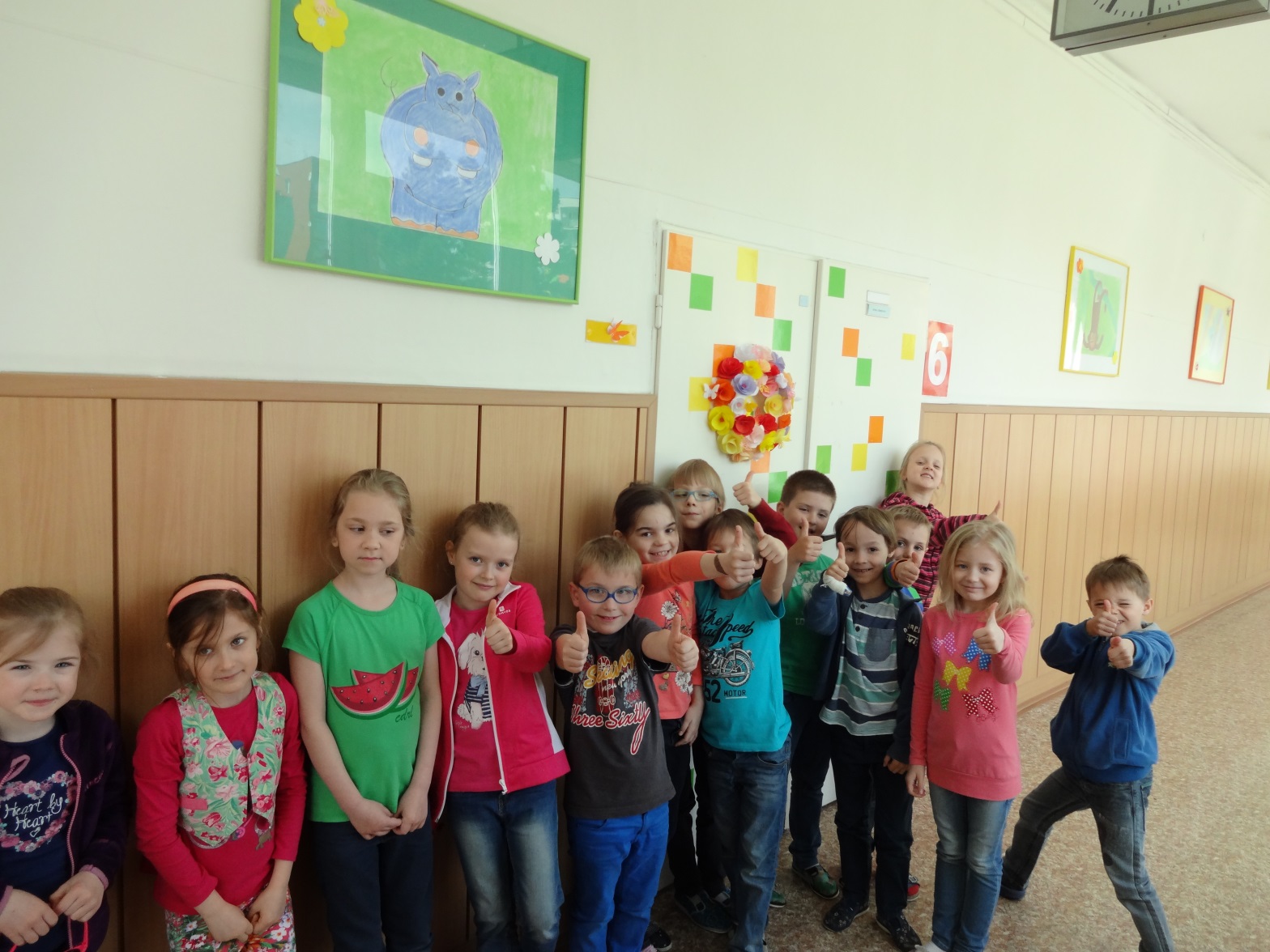